ECE 6345
Spring 2024
Prof. David R. Jackson
ECE Dept.
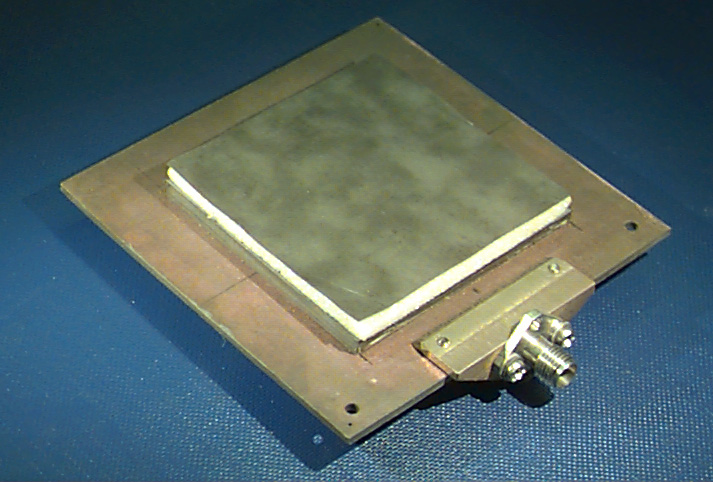 Notes 25
1
Overview
In this set of notes we derive an approximate closed-form expression for the location of the TM0 surface-wave pole, assuming a thin substrate.
This is useful for later deriving a CAD formula for the surface-wave power, and from this, the surface-wave radiation efficiency, of a dipole source (next notes).
2
TM0 Surface Wave Pole
Knowing the location of the surface-wave pole is important for a residue calculation.
SW power
SP power
3
CAD Formula for TM0 Surface-Wave Pole
TRE:
or
Choose:
(The choice of square root is arbitrary for kz1.)
where
4
CAD Formula for TM0 Surface-Wave Pole (cont.)
or
As               we have:
Hence
as
5
CAD Formula for TM0 Surface-Wave Pole (cont.)
Dispersion behavior of the TM0 surface-wave mode.
as
6
CAD Formula for TM0 Surface-Wave Pole (cont.)
To be more accurate for thin substrates, first re-write the TRE as:
Recall:
or
Let
Then
7
CAD Formula for TM0 Surface-Wave Pole (cont.)
We then have:
Hence, we have:
or
8